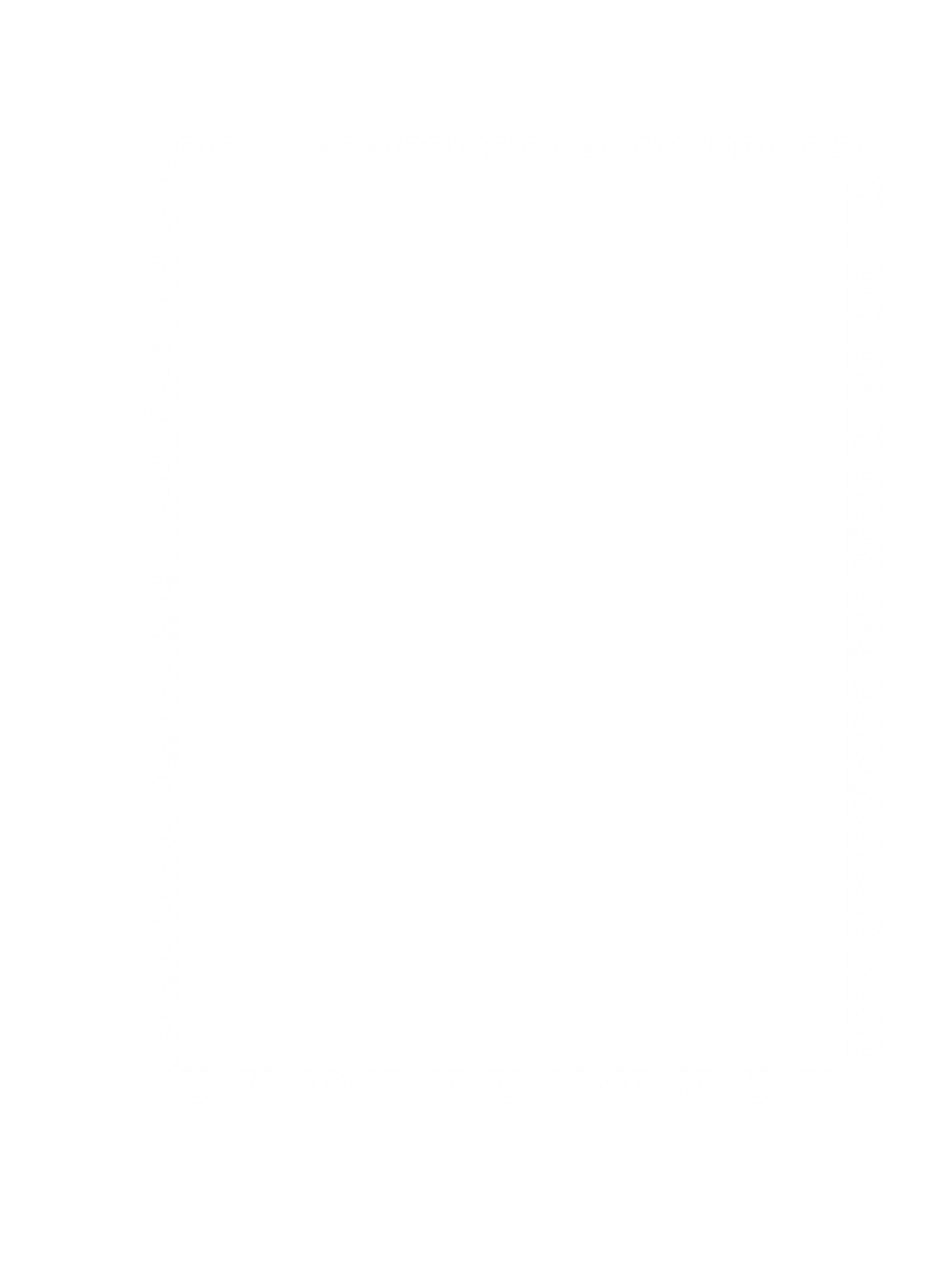 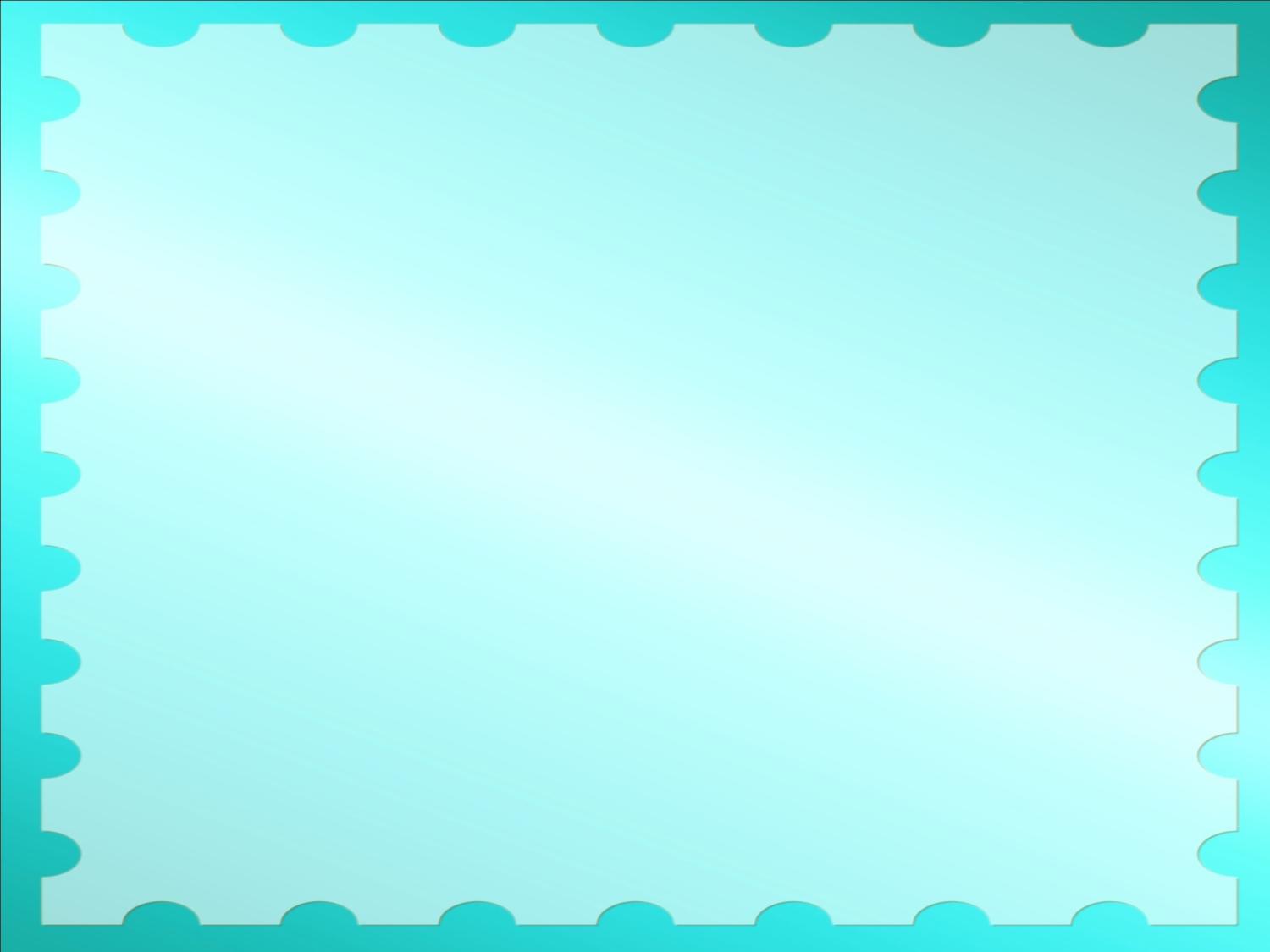 РАЗВИТИЕ У РЕБЕНКА
 МЕЛКОЙ МОТОРИКИ РУК
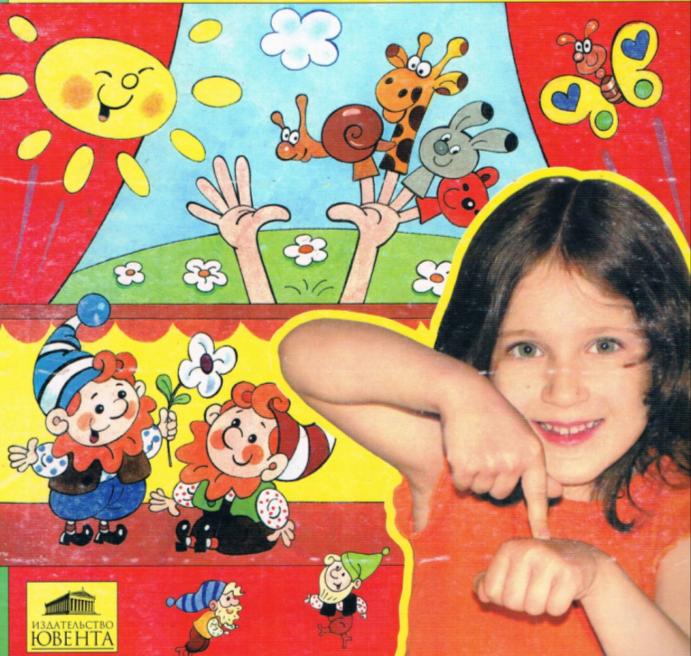 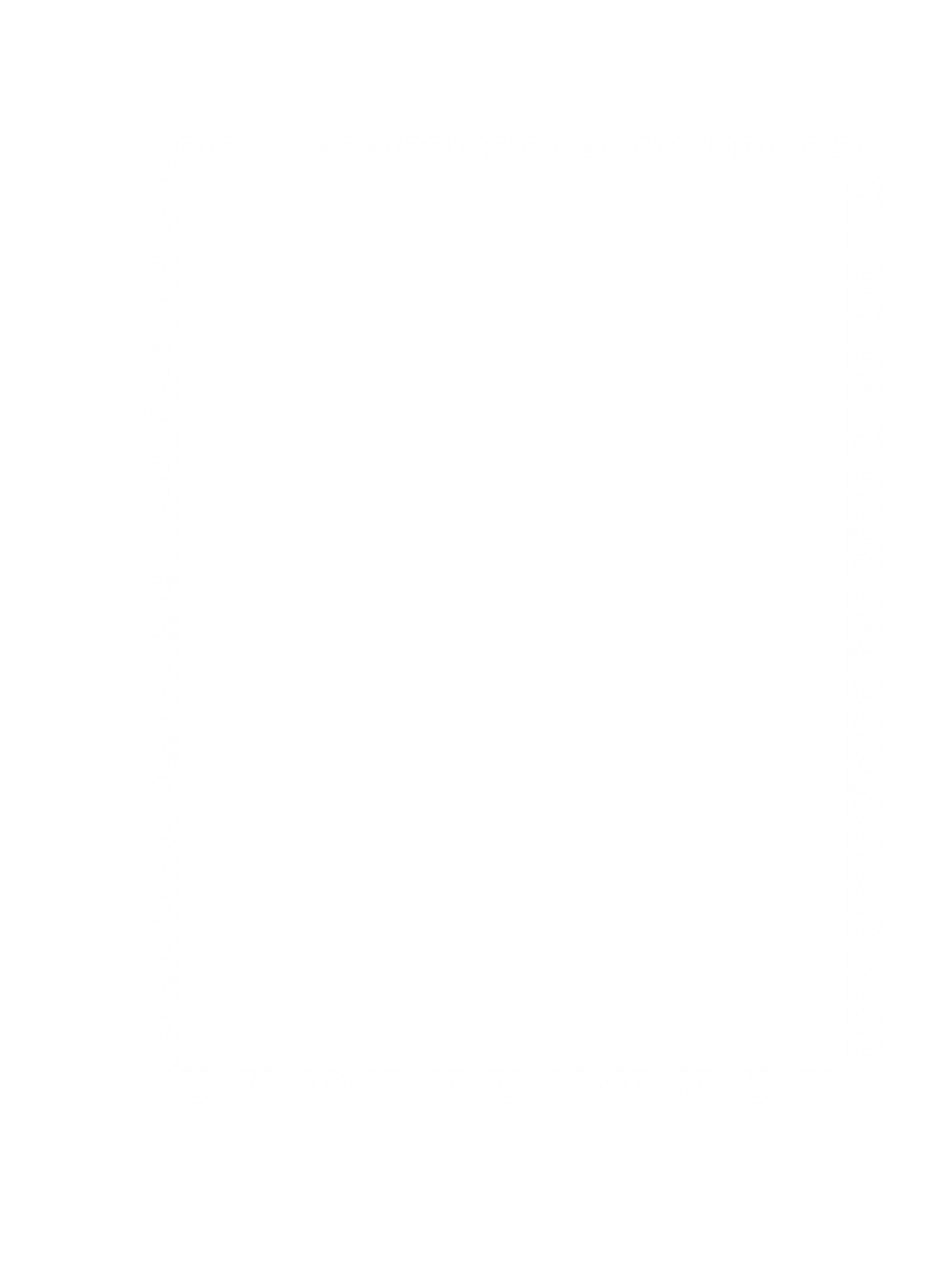 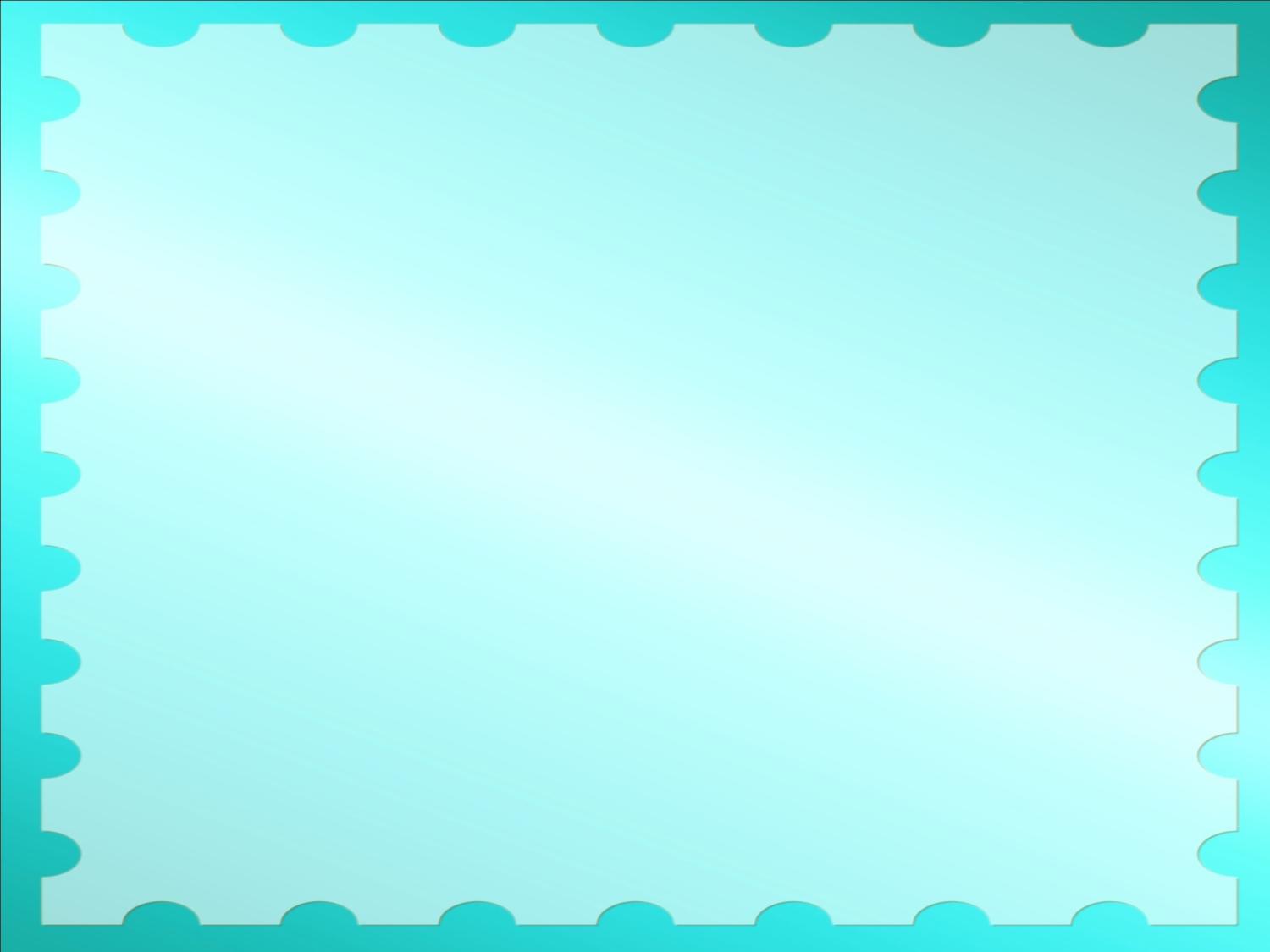 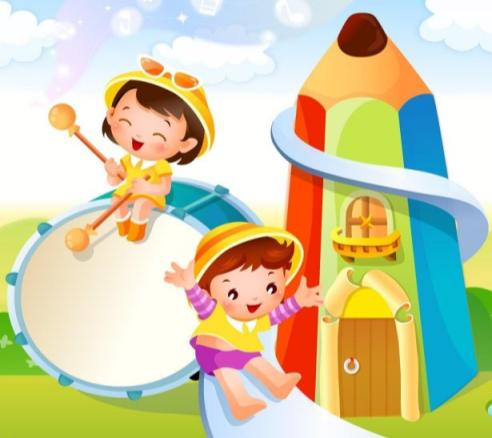 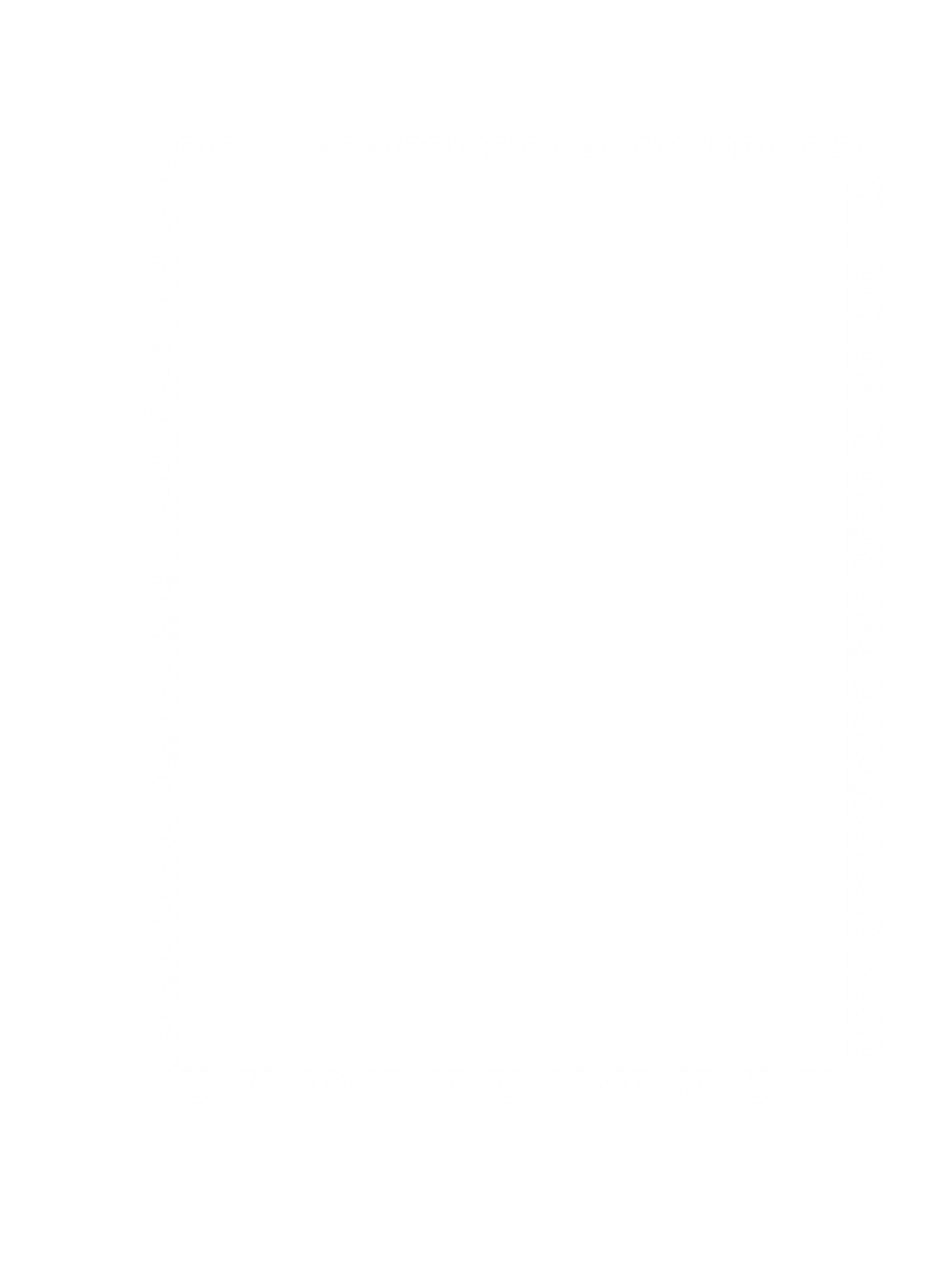 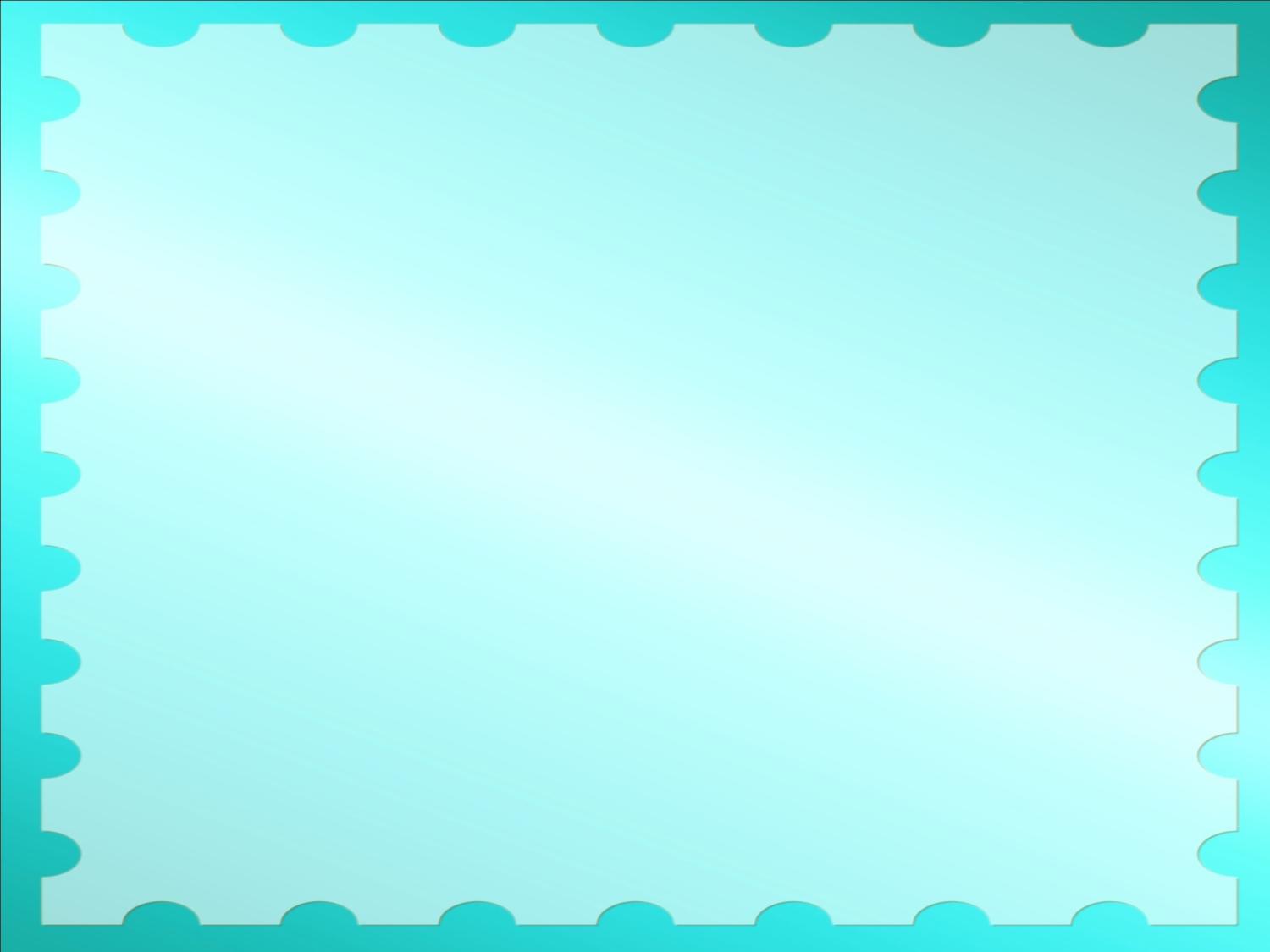 Работа по развитию мелкой моторики рук 
в разные возрастные периоды
В младенчестве можно выполнять массаж пальчиков, воздействуя тем самым на активные точки, связанные с корой головного мозга.
В раннем и младшем дошкольном возрасте полезно выполнять простые упражнения, сопровождаемые стихотворным текстом (например, «Сорока»)
Не забывать о развитии элементарных навыков самообслуживания (застегивание и расстегивание пуговиц, завязы­вание шнурков и т.д.).
В старшем дошкольном возрасте работа по развитию мелкой моторики и координации движений руки должна стать важной со­ставляющей подготовки к школе, в частности к письму.
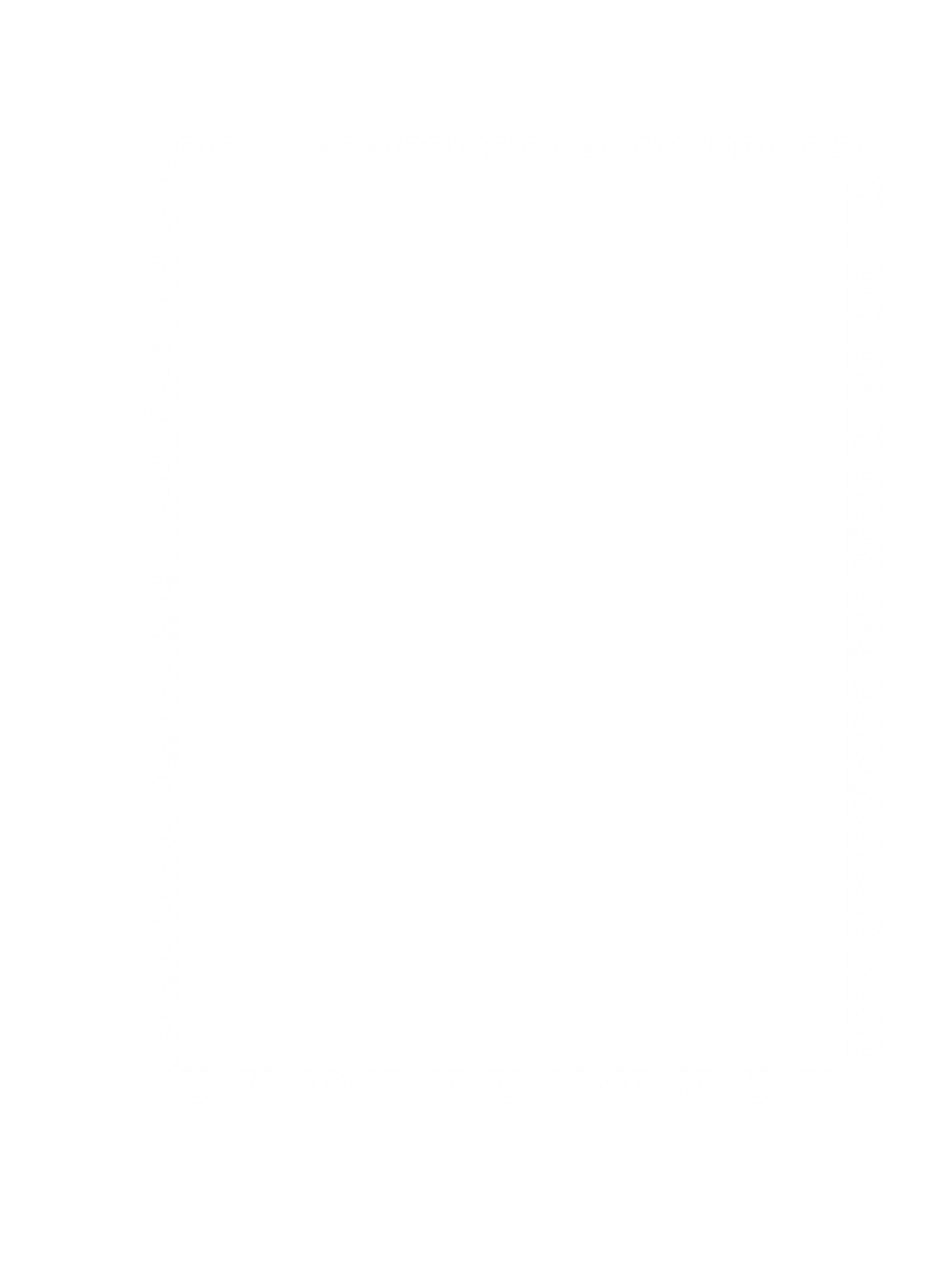 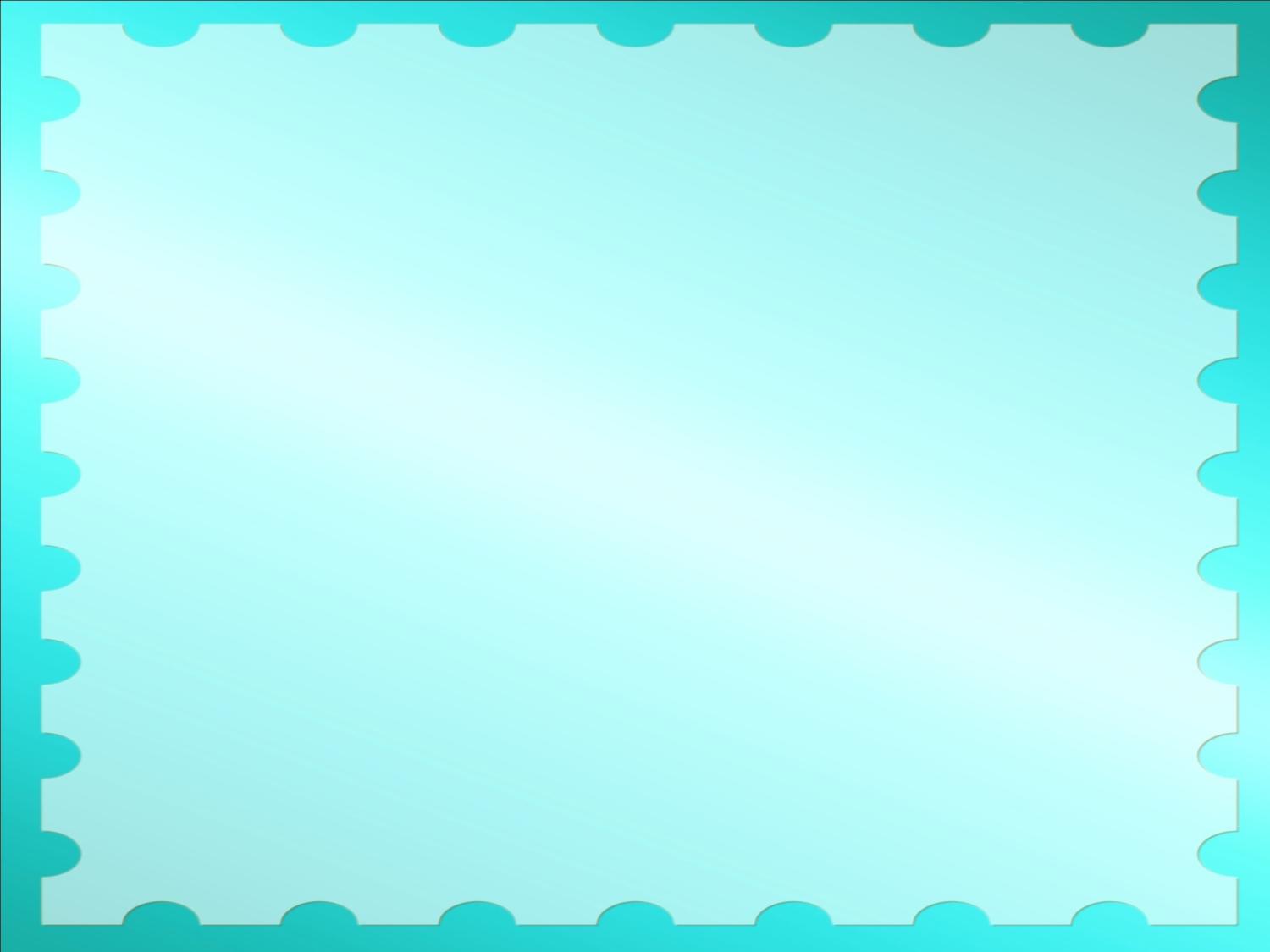 «Ум ребенка находится на кончиках его пальцев»
					В. А. Сухомлинский
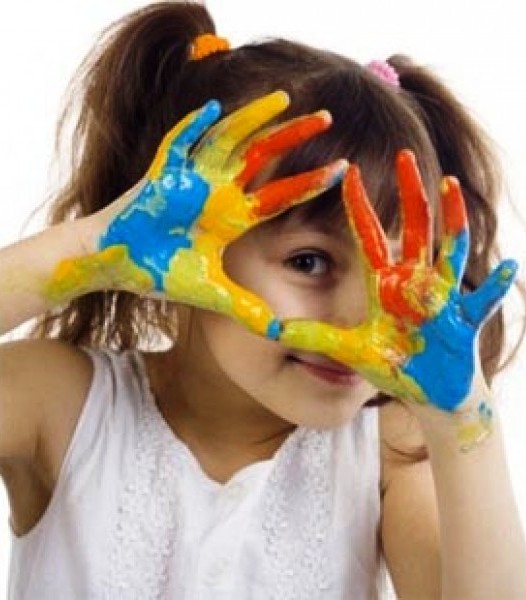 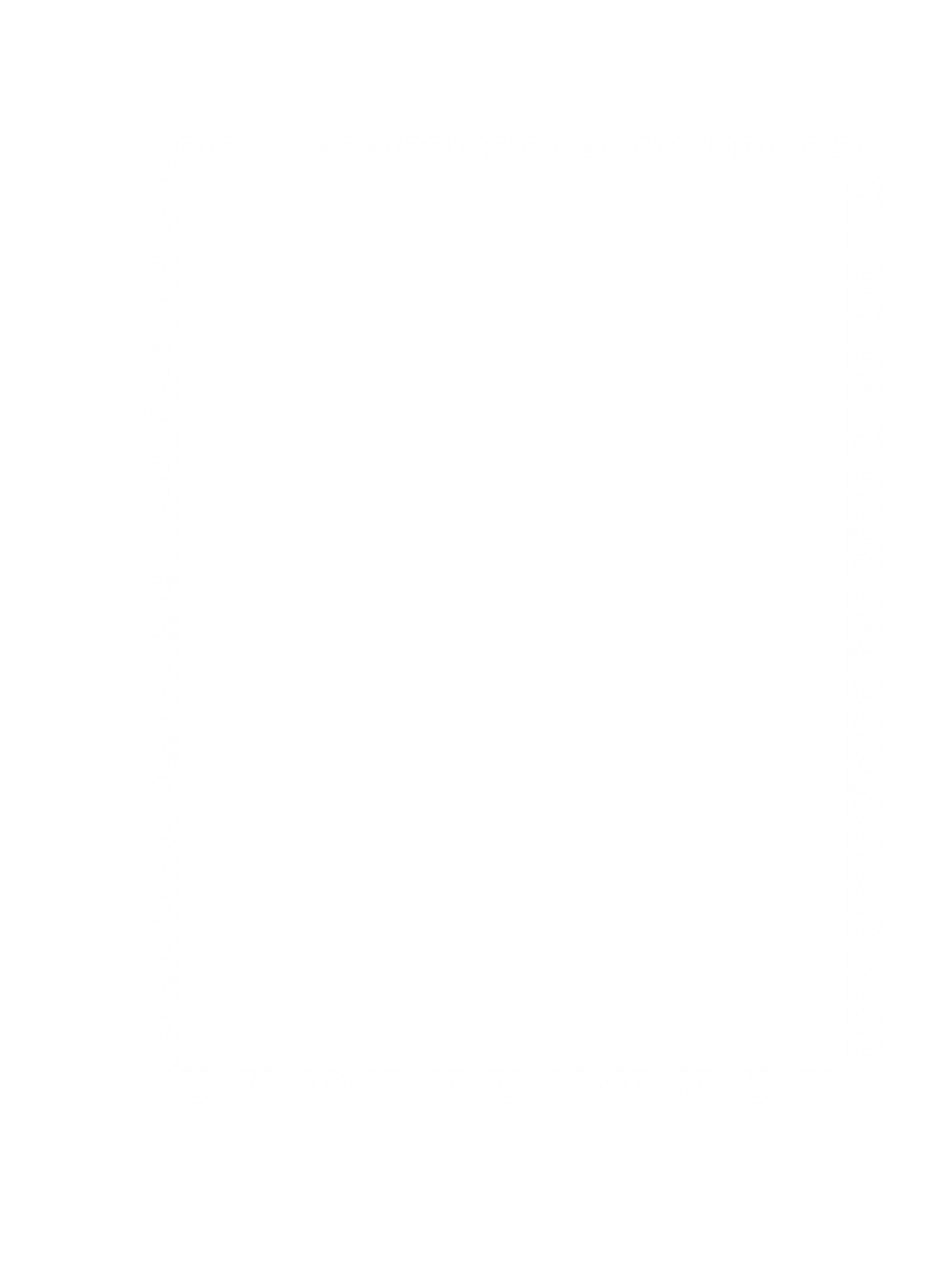 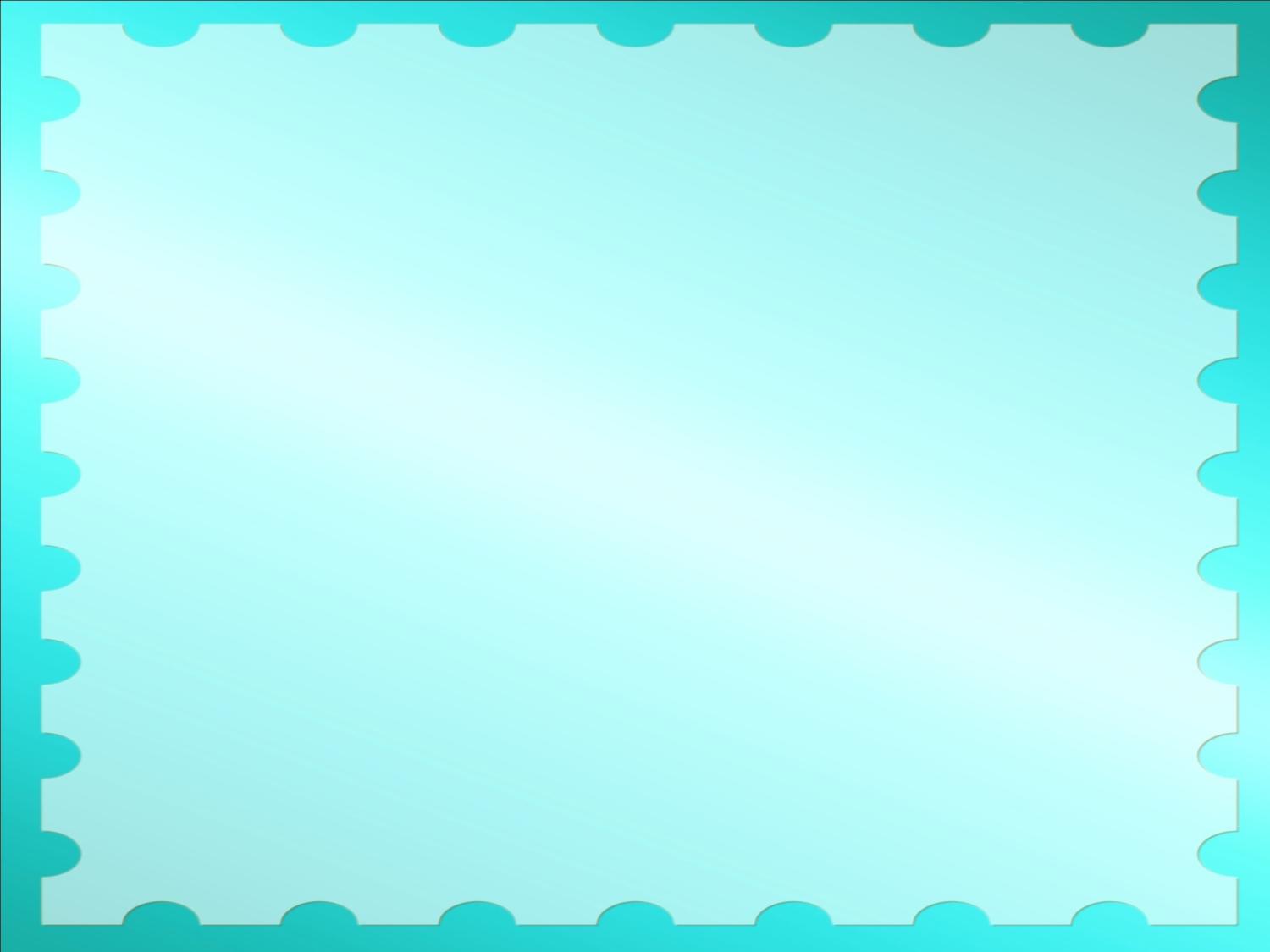 Многообразие способов 
развития мелкой моторики рук у ребенка
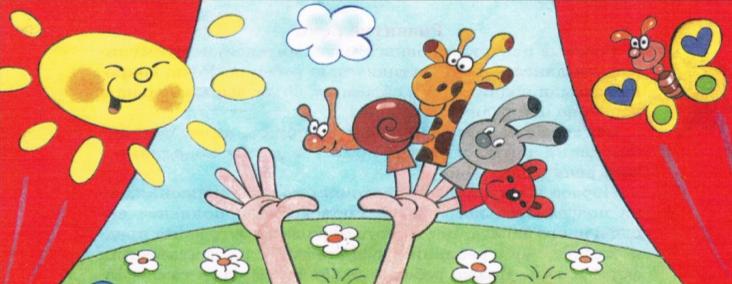 Пальчиковый театр
Театр теней
Оригами
Работа с красками
Штриховка
Пальчиковая гимнастика
Шнуровка
Игры с конструктором, мозаикой
Лепка из глины и пластилина
Нанизывание бус
Сматывание цветных ниток в клубочки
Работа с ножницами
Дидактические игры
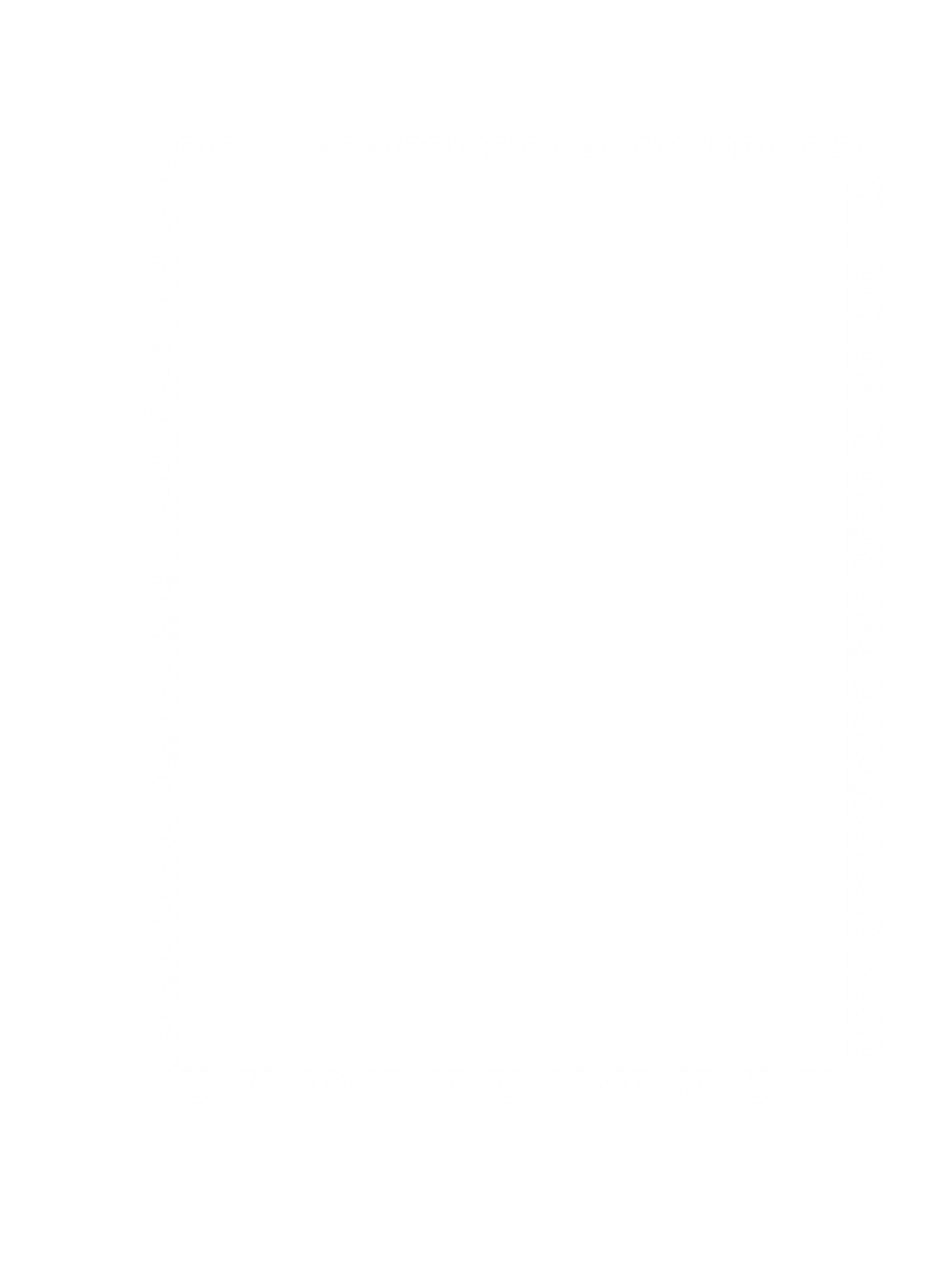 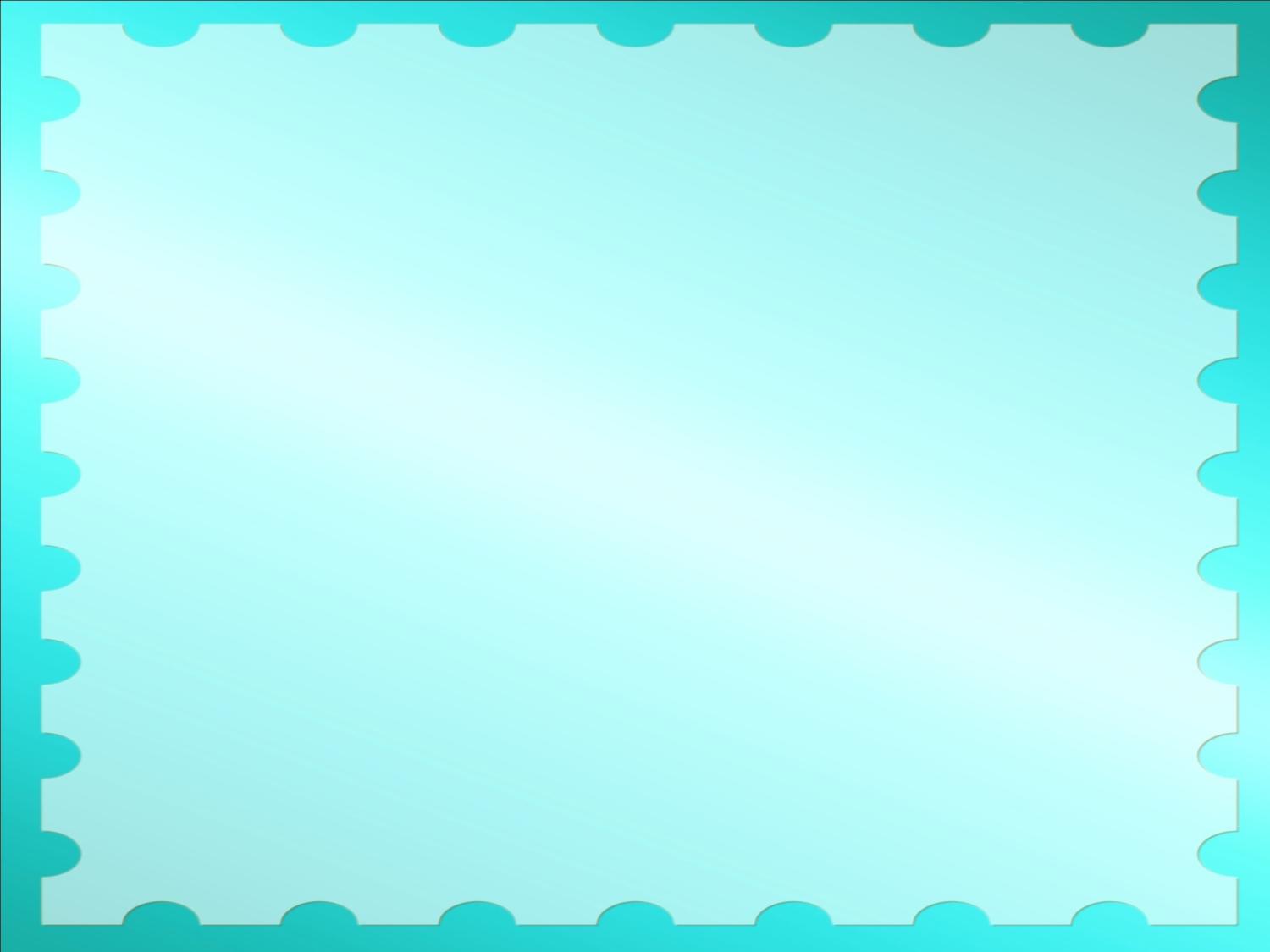 Работа по развитию мелкой мускулатуры рук
 должна начинаться задолго до поступления в школу
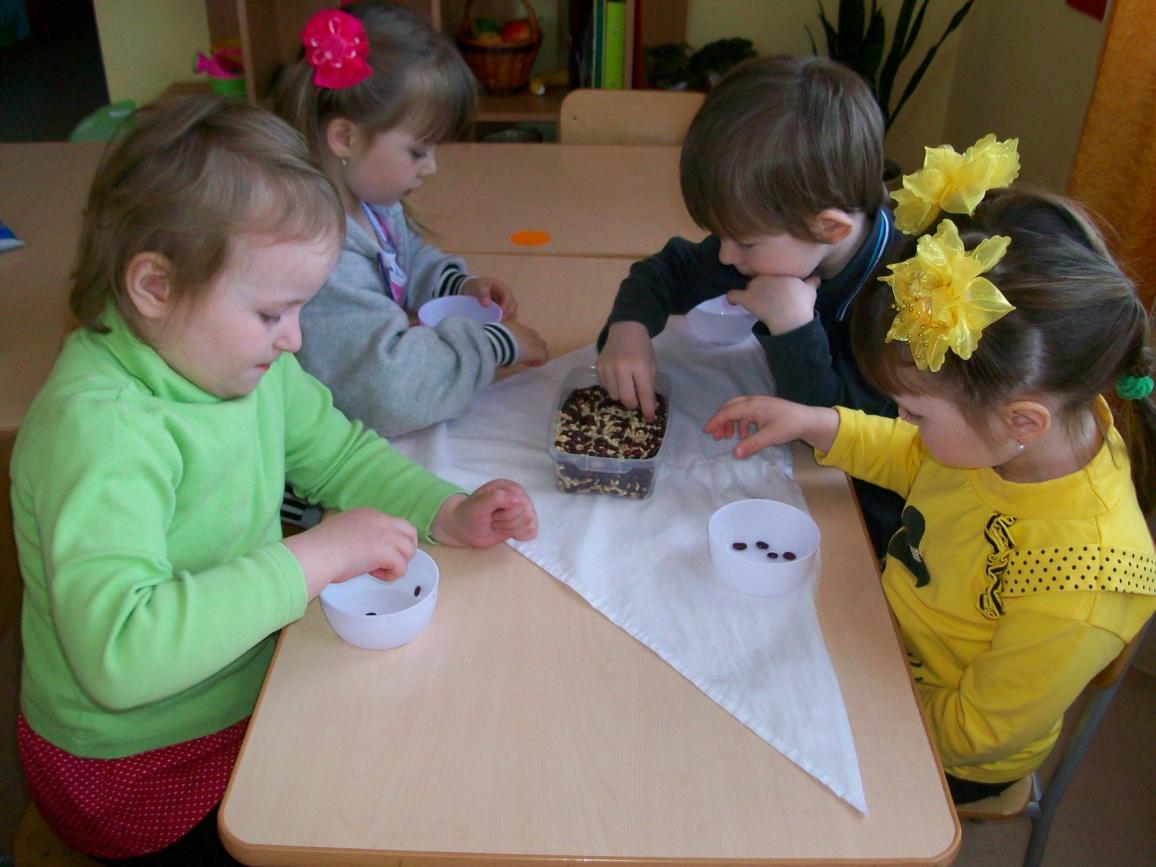 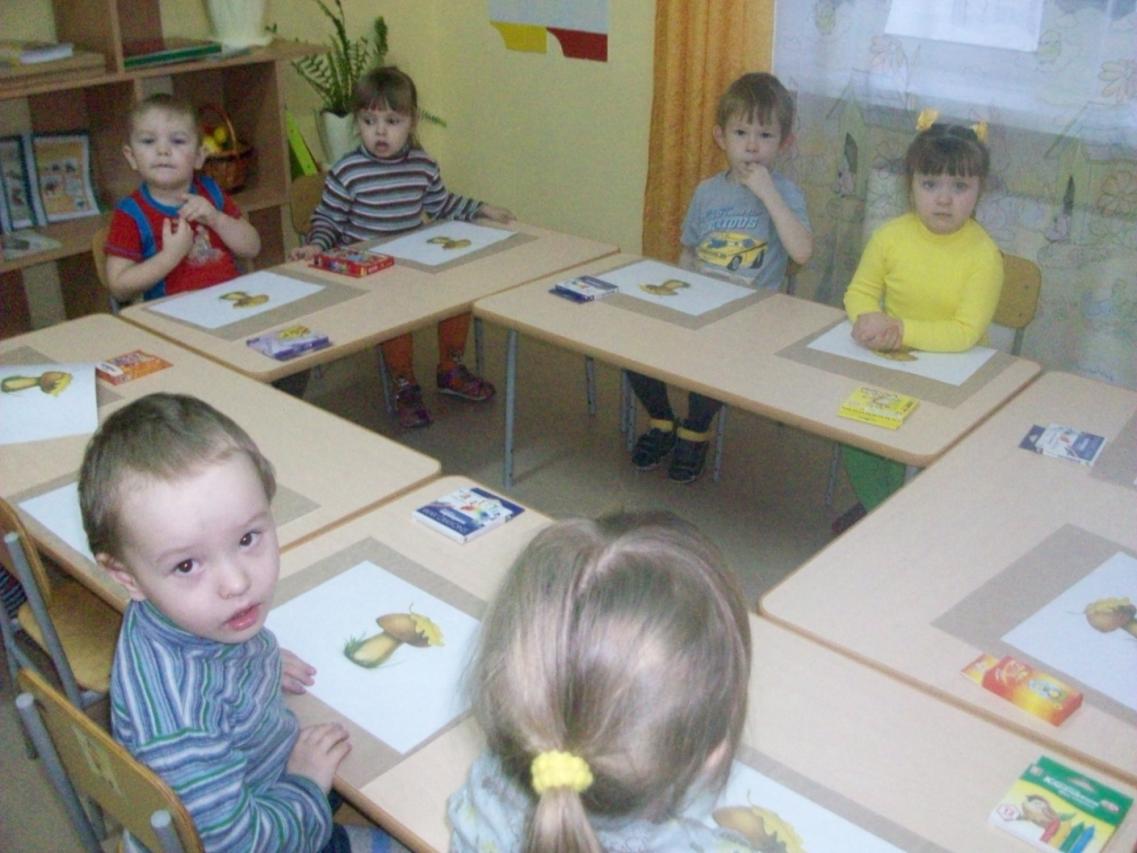 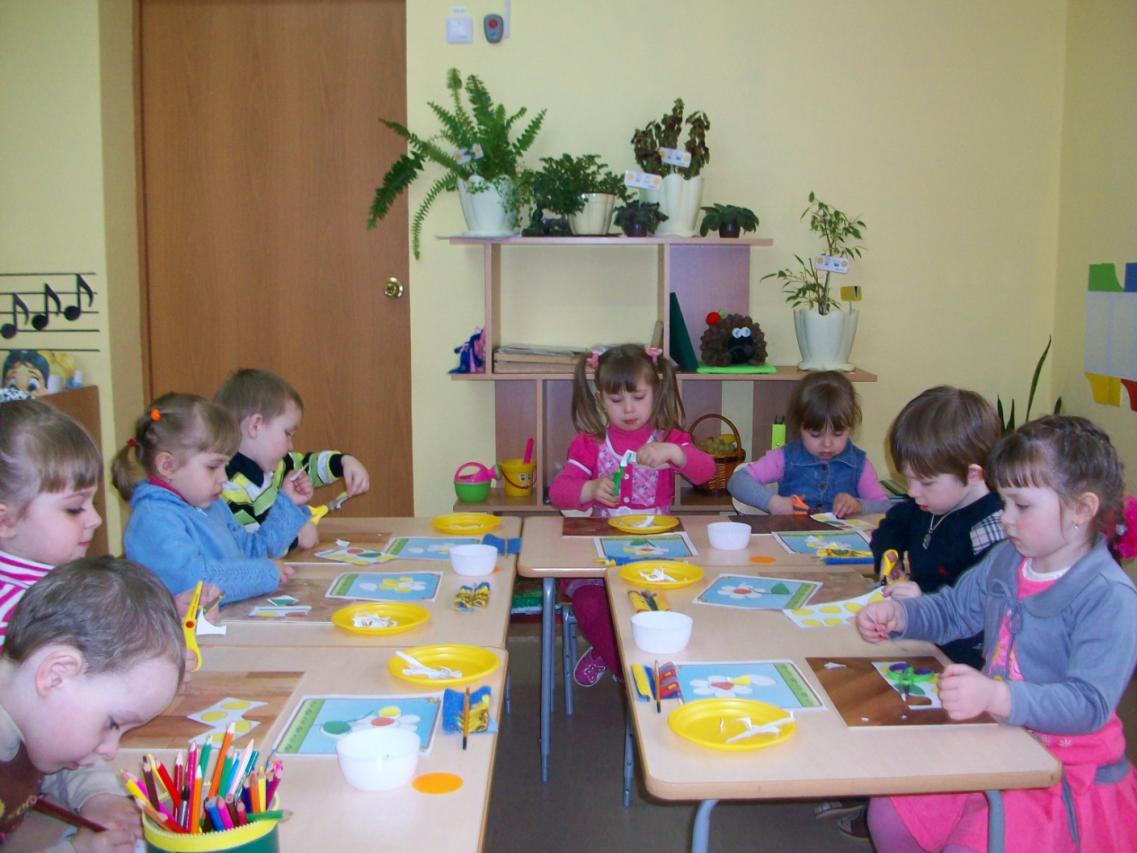 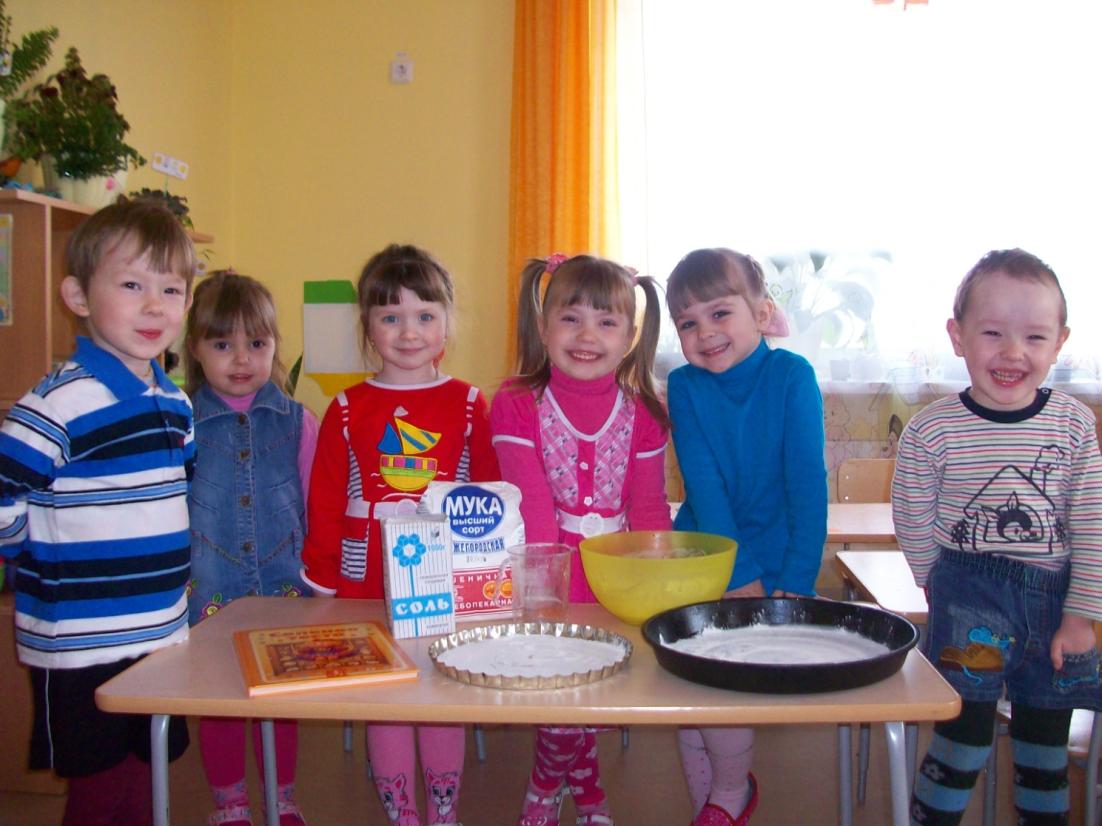 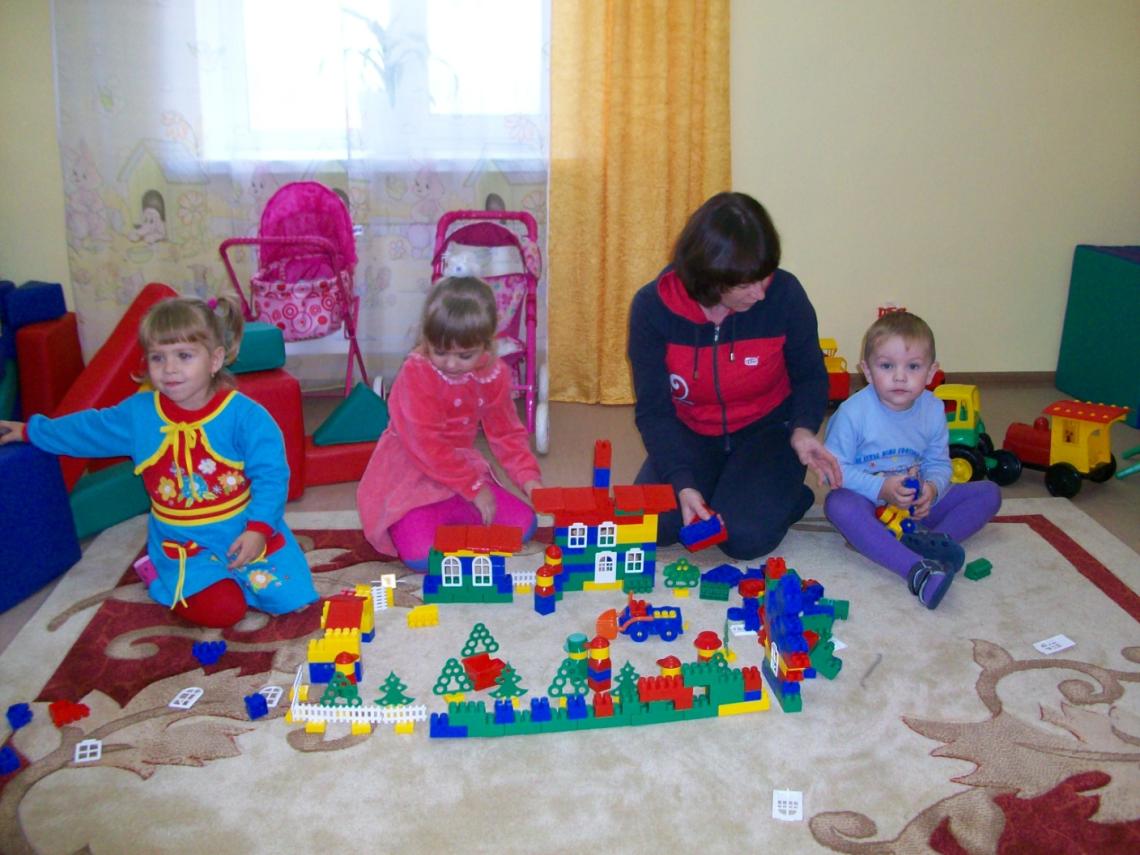 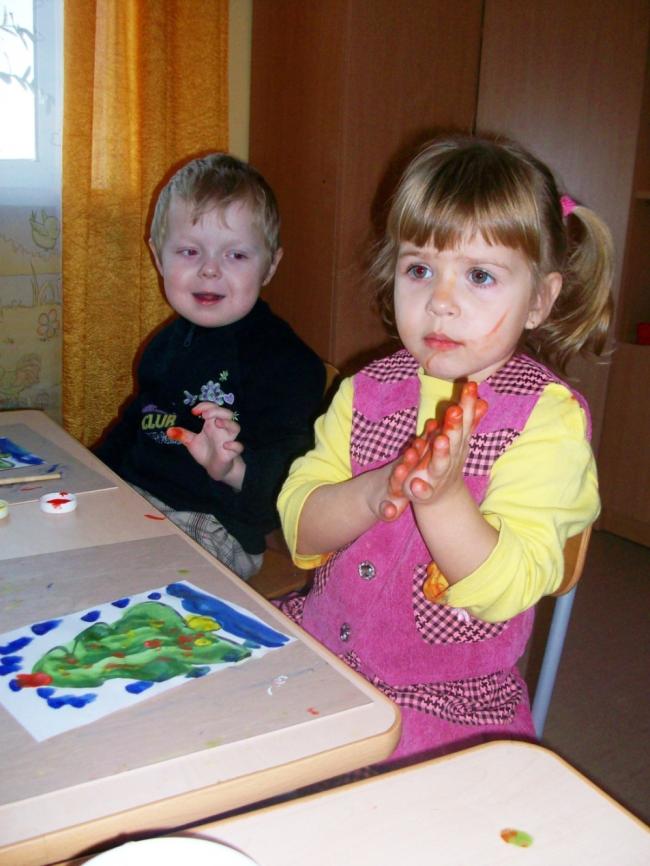 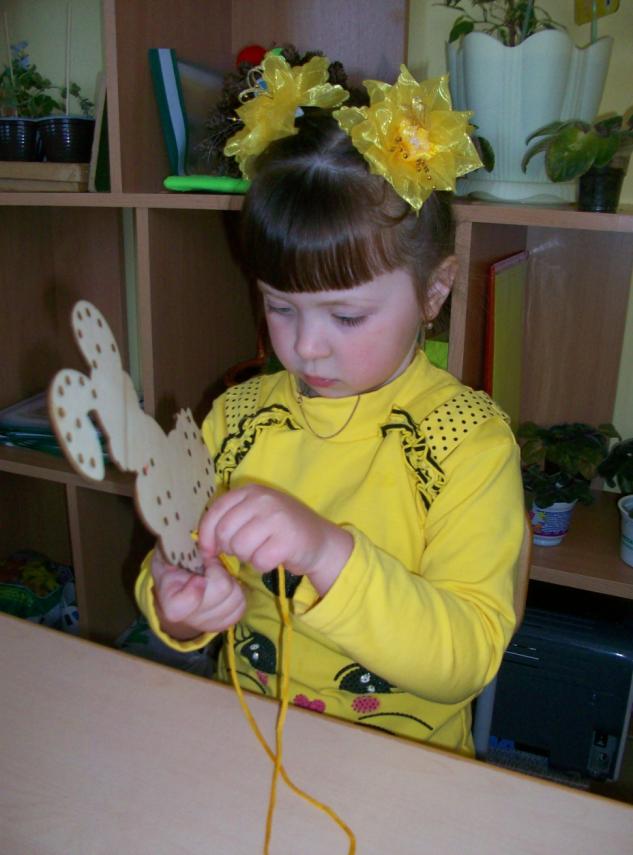 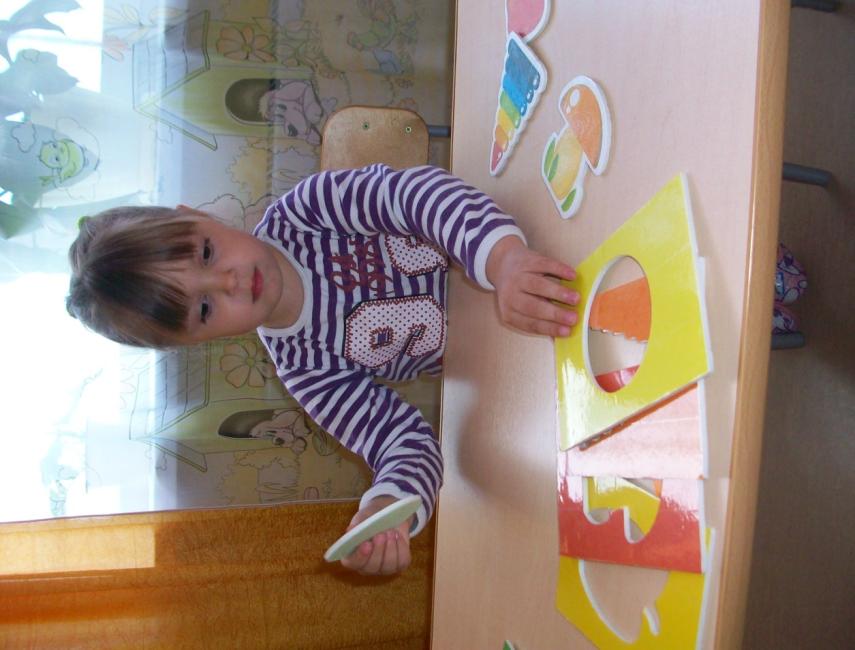 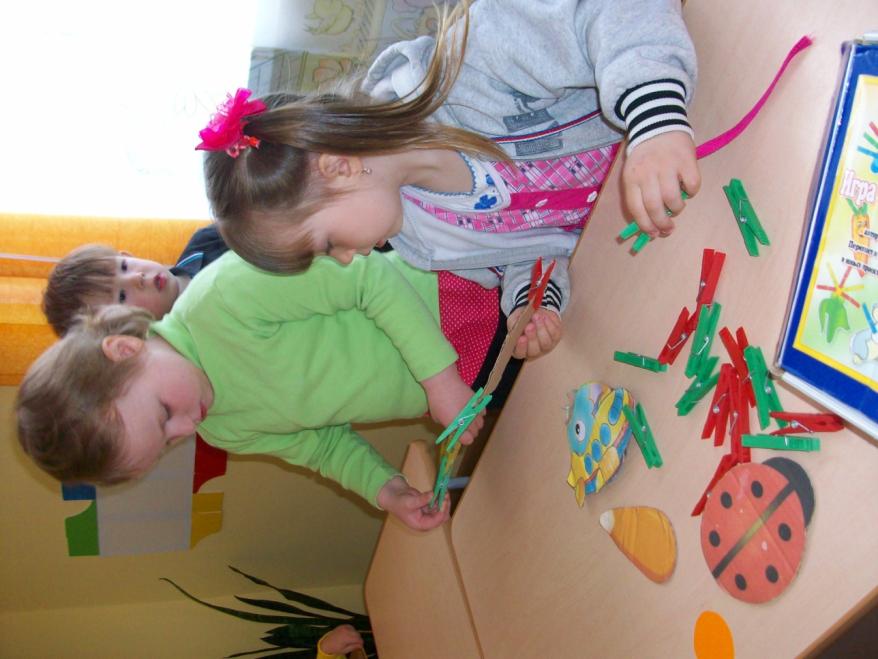 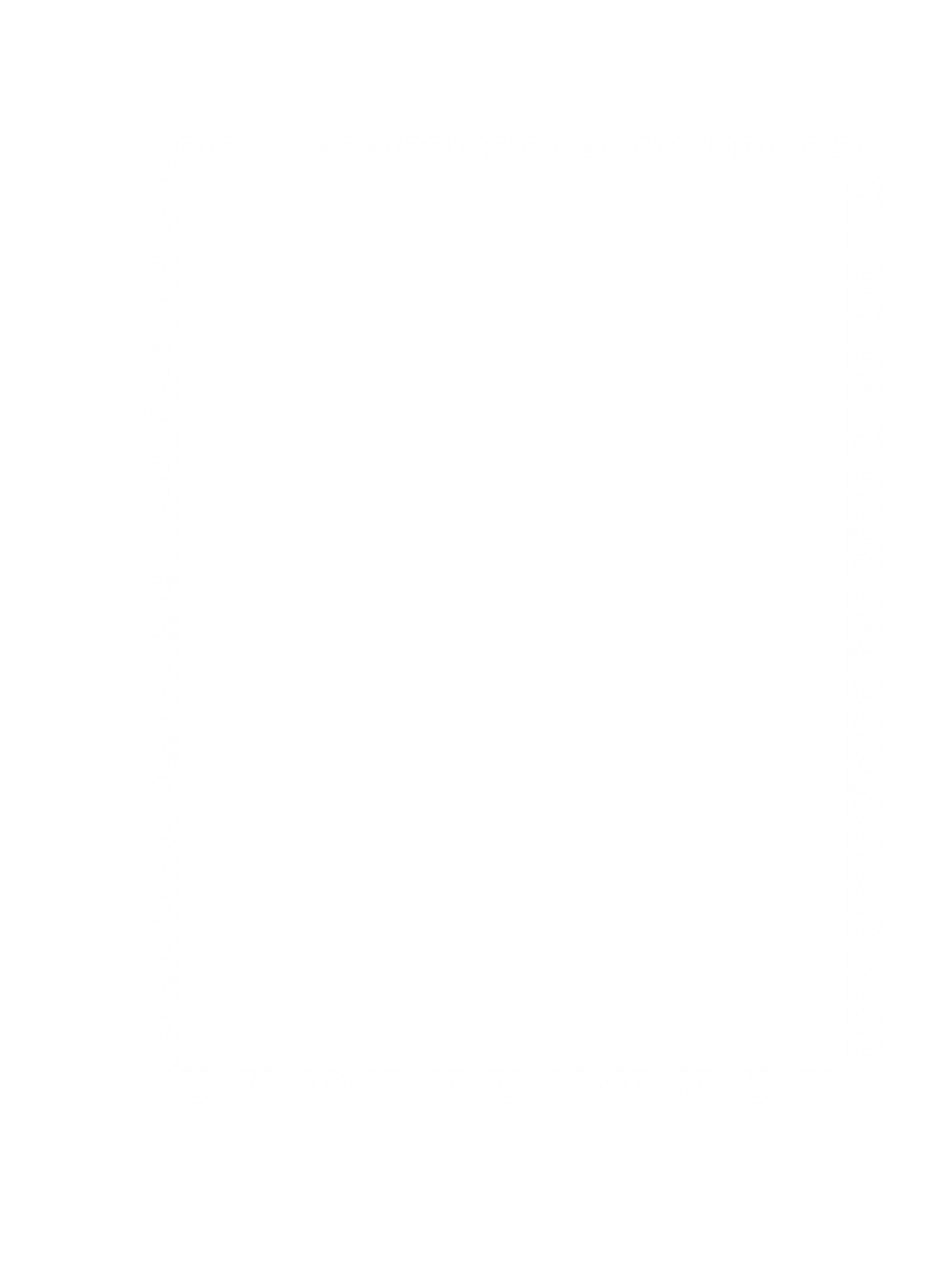 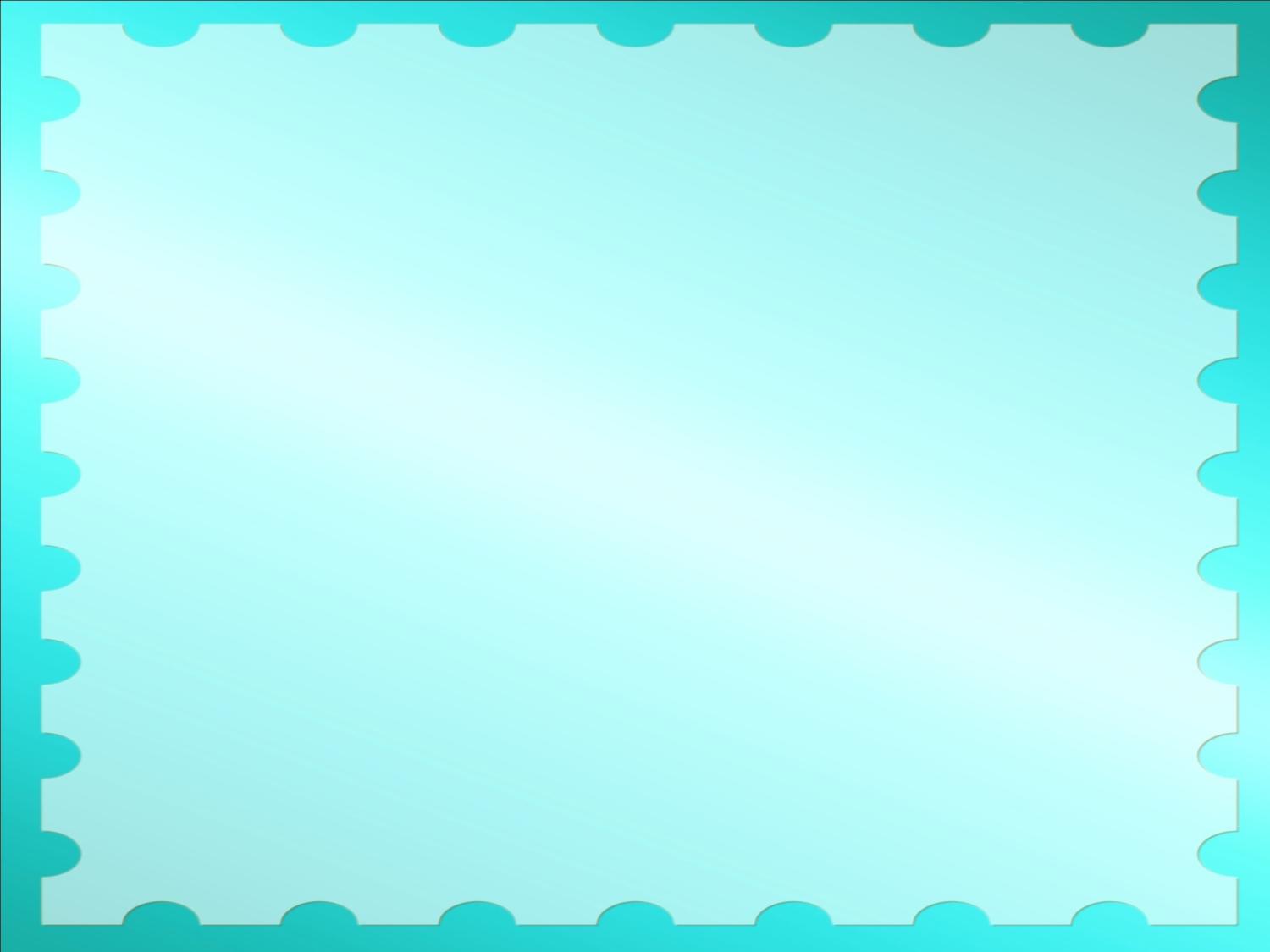 «Есть терпение, будет и умение»
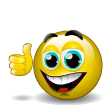